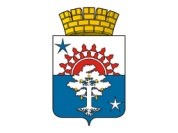 Установка датчиков довзрывной концентрации на газоопасных местах
2019 г.
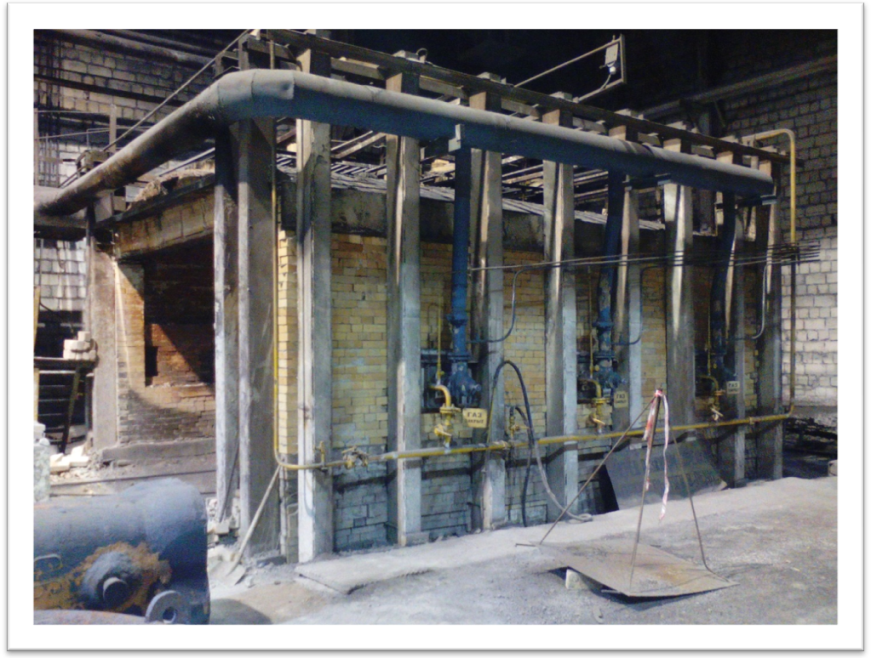 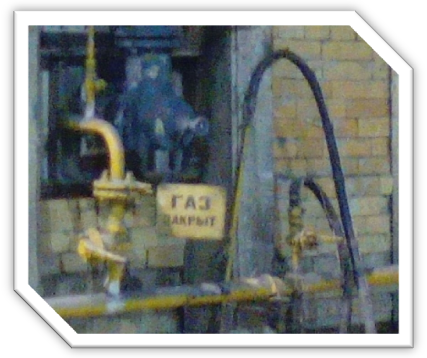 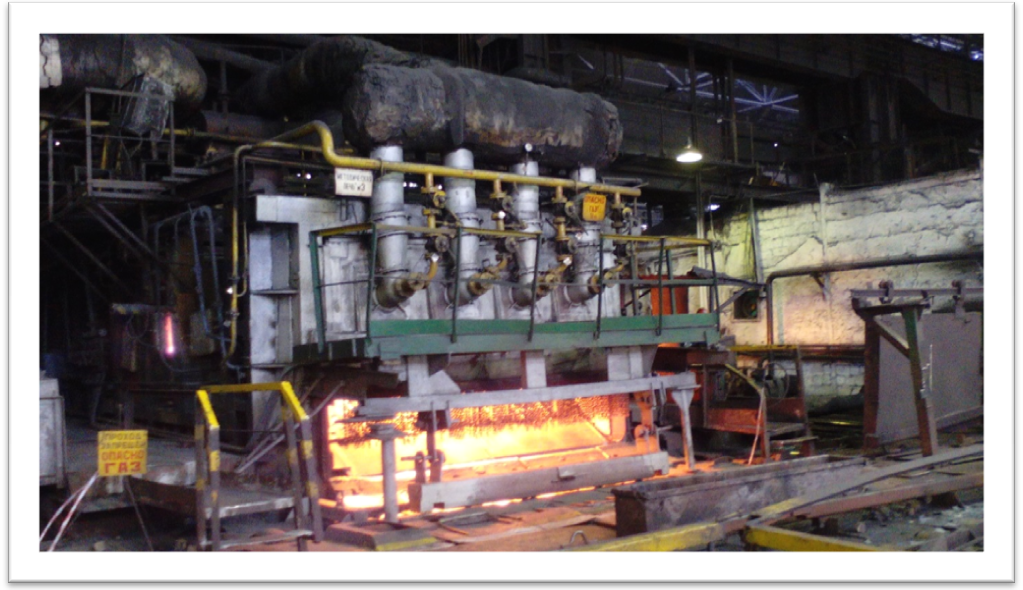 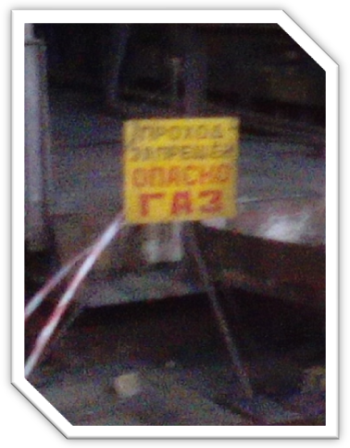 ПАО «Надеждинский металлургический завод»
Камерная печь литейного цеха
Методическая печь сортопрокатного цеха
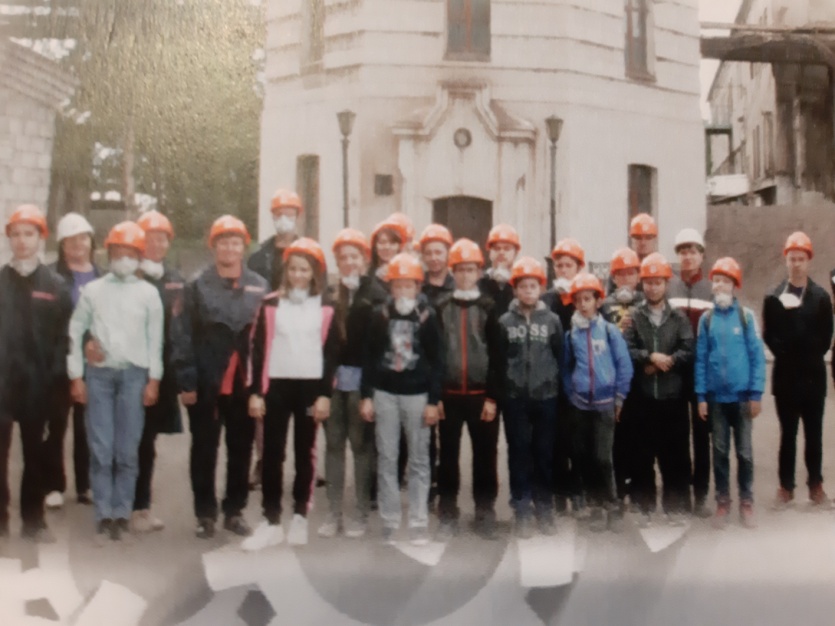 Экскурсия на Надеждинский металлургический завод
Продукция, выпускаемая предприятием
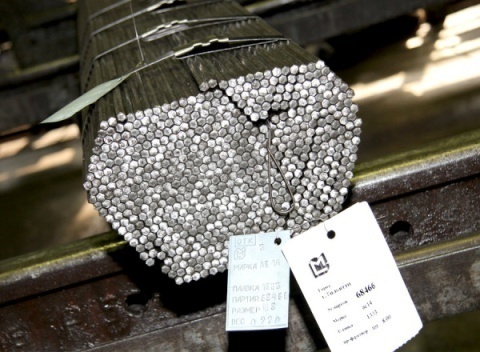 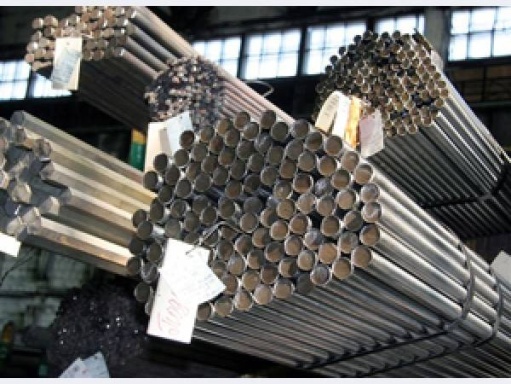 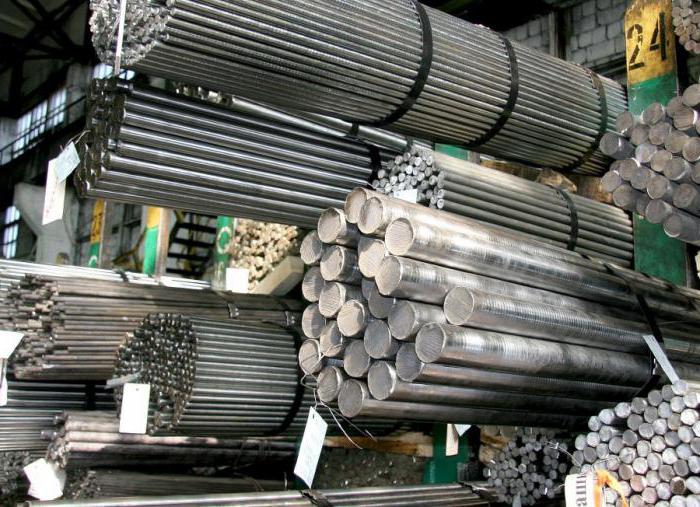 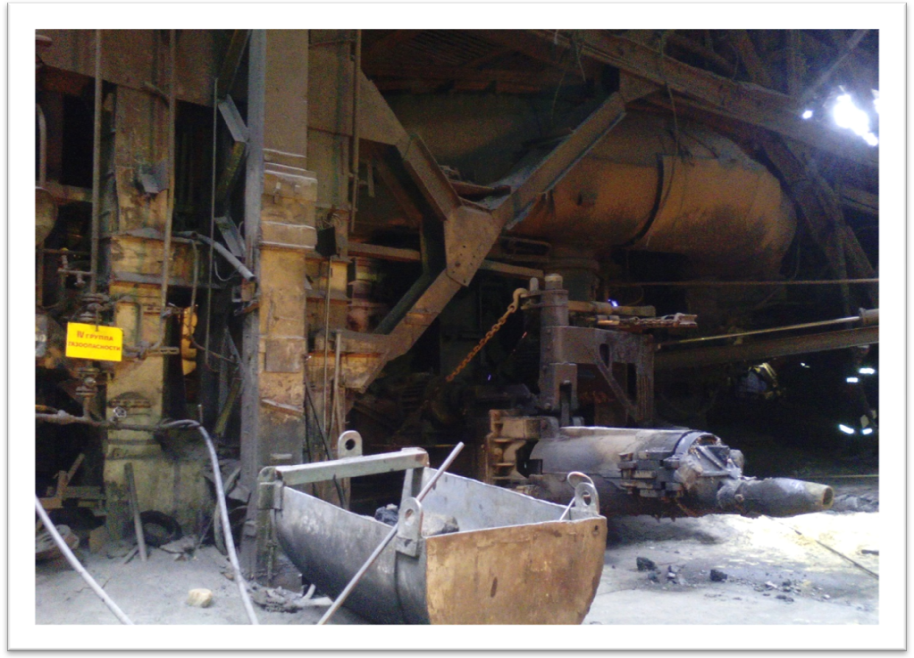 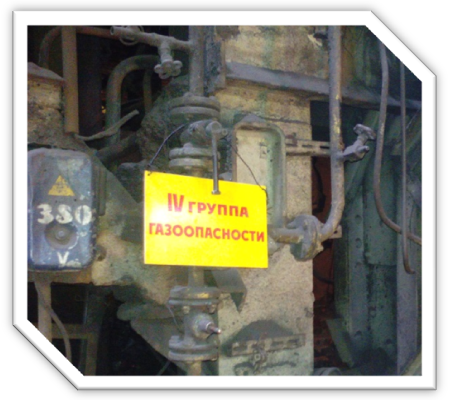 ПАО «Надеждинский металлургический завод»
Доменная печь доменного цеха
С целью соблюдения требований безопасности газоопасные места
 4 группы необходимо оборудовать датчиками довзрывной концентрации.
 Не все газоопасные места предприятия оснащены подобными
 датчиками, а большинство применяемых стационарных
 газоанализаторов требуют полной замены.
Цель нашего проекта:
проектирование стационарного устройства контролирующего уровень концентрации предельно допустимых значений взрывоопасных газов и качества воздуха, а также оповещение сотрудников об опасной ситуации.
Задачи:
Задача 1. Выяснить и сравнить типы датчиков довзрывной концентрации, применяемых на предприятии ПАО «Надеждинский металлургический завод».
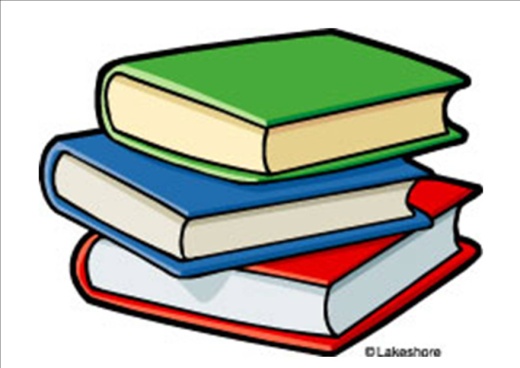 Газоанализаторы
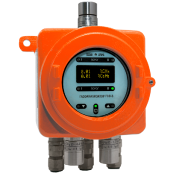 Пришли к выводу о том, что необходимо спроектировать датчик 
довзрывной концентрации, который:
- контролирует уровень концентрации газа;
- оповещает работника о превышении уровня газа;
- передает данные на стационарное устройство.
2. Найти информацию о видах датчиков, рассмотреть принцип их работы.
Виды датчиков: 
полупроводниковые, 
каталические, 
инфракрасные детекторы газа
электрохимические
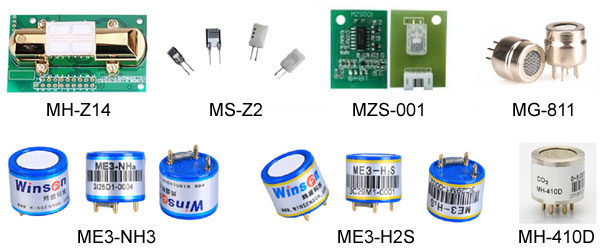 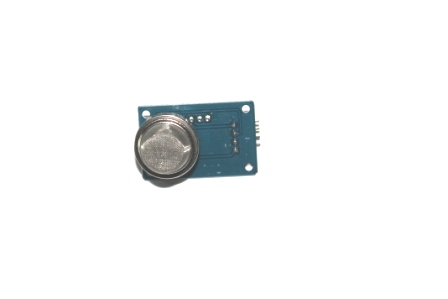 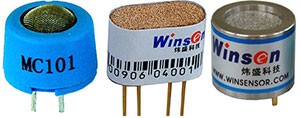 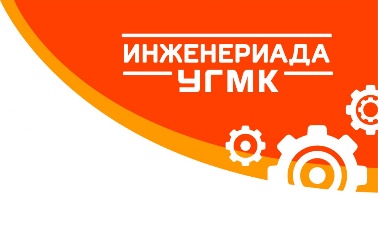 2. Найти информацию о видах датчиков, рассмотреть принцип их работы.
Электрохимический датчик
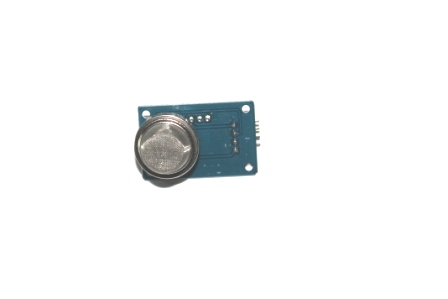 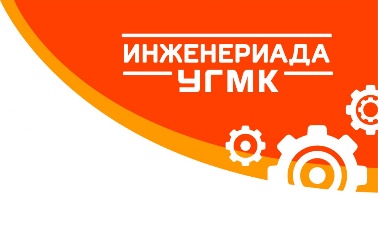 3. Выяснить, где накапливаются разные группы газов.
Газоанализаторы
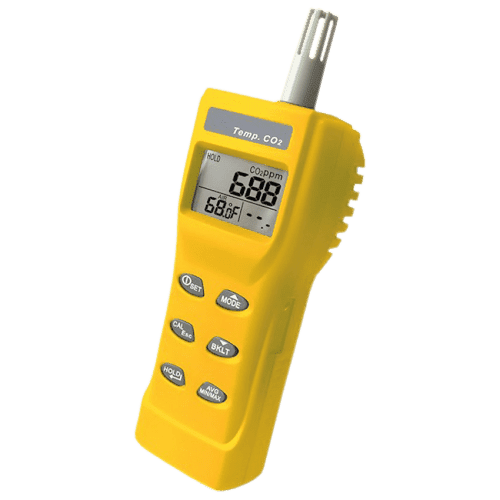 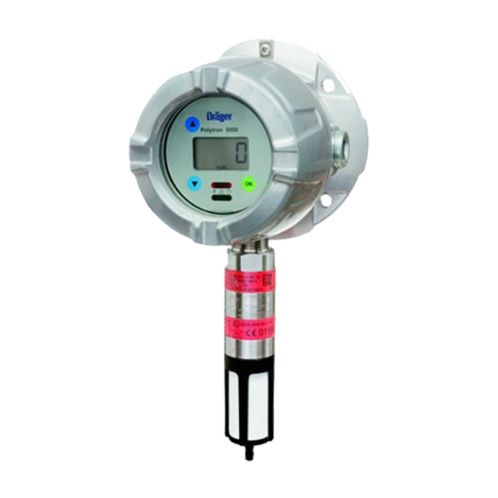 Захват воздуха только сверху
Захват воздуха только снизу
3. Выяснить, где накапливаются разные группы газов.
Вывод, для более полного измерения уровня газов
 в воздухе необходимо принудительно захватывать 
воздух с разных уровней.
3. Выяснить, где накапливаются разные группы газов.
вентиляторы
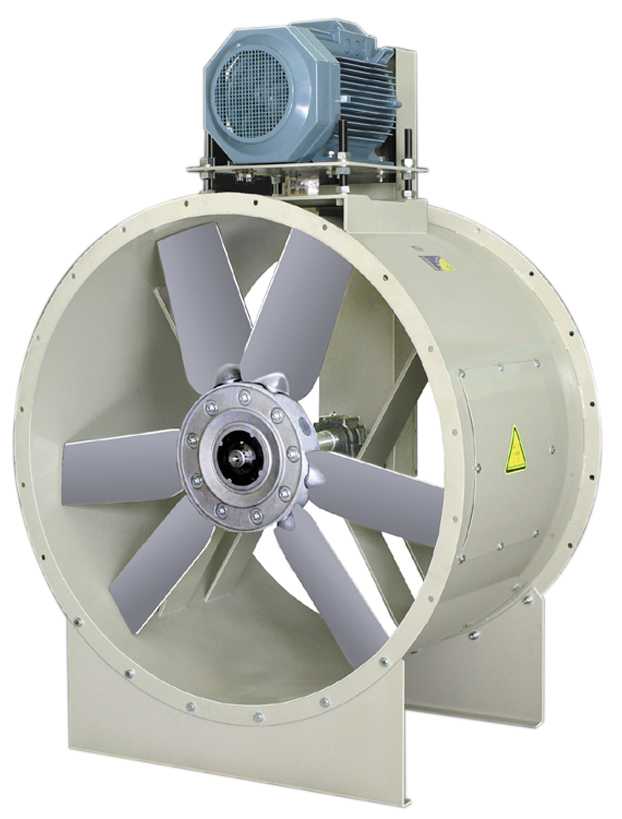 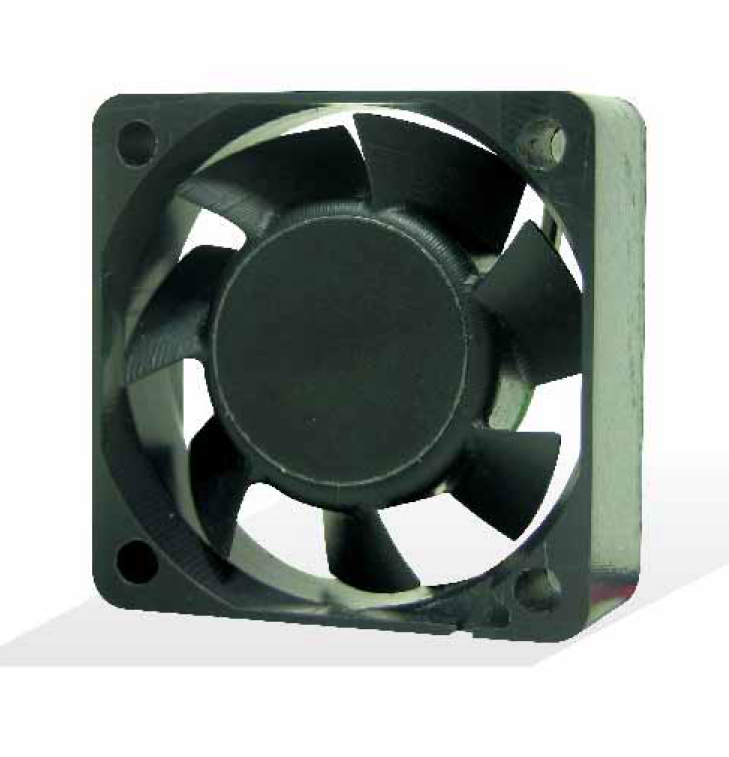 Вывод: В устройстве для захвата воздуха необходимо 
использовать вентиляторы с безколлекторными двигателями.
4. Рассмотреть варианты вывода полученной информации и варианты звукового оповещения об аварийной ситуации
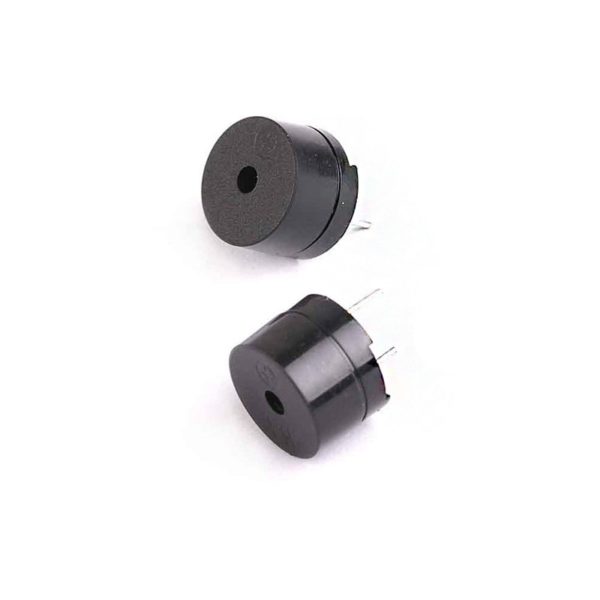 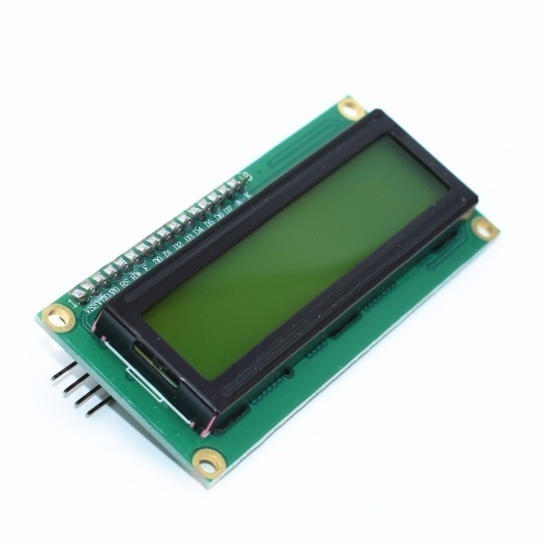 LCD - дисплей
пьезоизлучатель
4. Рассмотреть варианты светового оповещения
Проблесковый маячок
Проблемные места
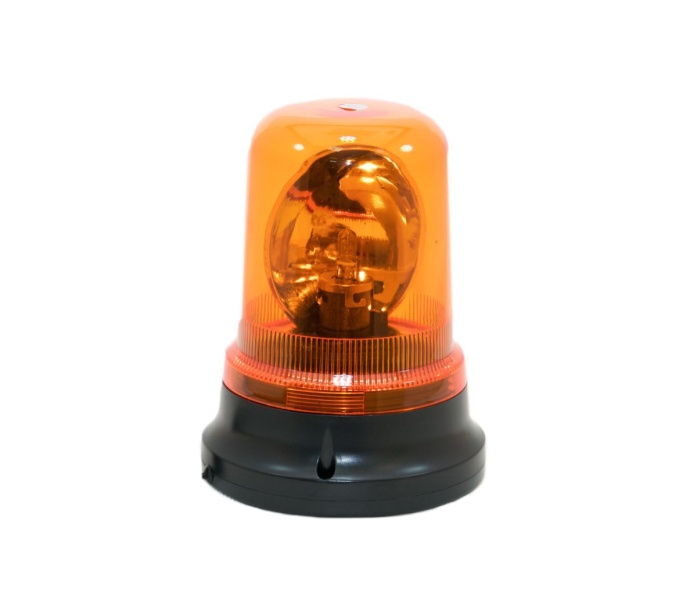 одна лампочка и она накального типа 
 для вращения отражателя используется 
коллекторный двигатель
Электронный  маячок
Преимущества
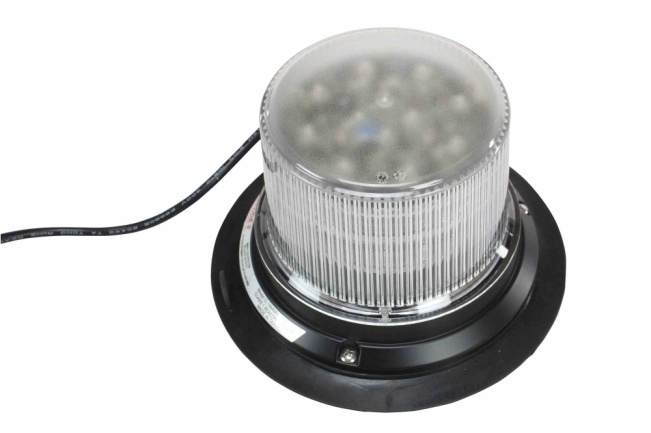 множество светодиодов
 мигание осуществляется программно, 
без использования отражателя и 
коллекторного двигателя
6. Объединение датчиков в сеть.
Цех
Д
Д
Д
протокол RS 485
Д
Пульт
7. Информирование работников об уровне концентрации газа
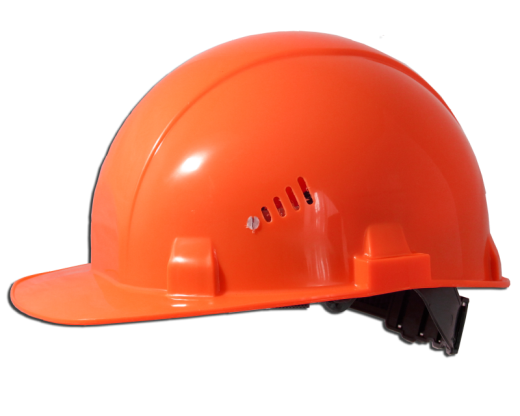 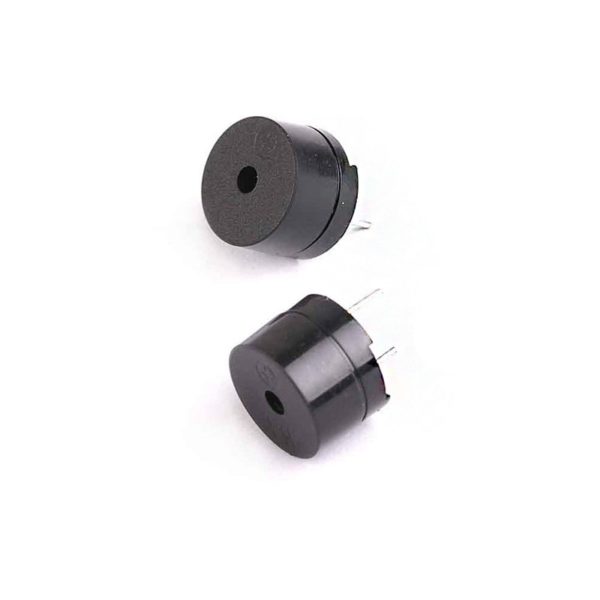 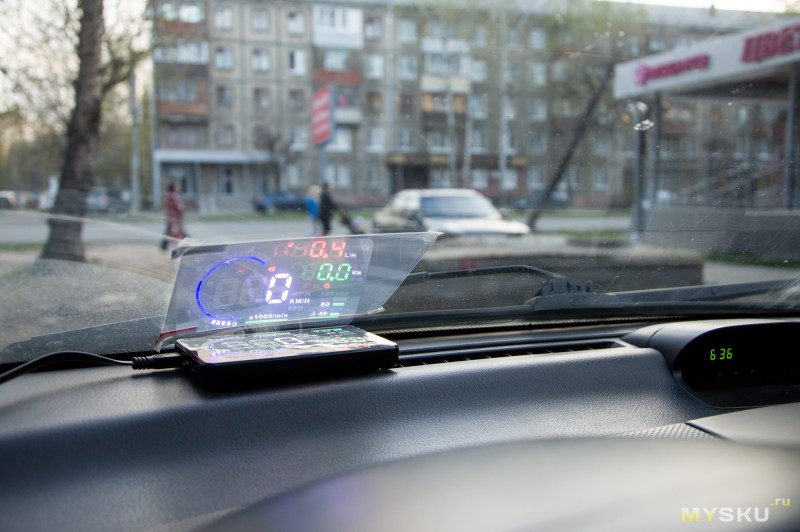 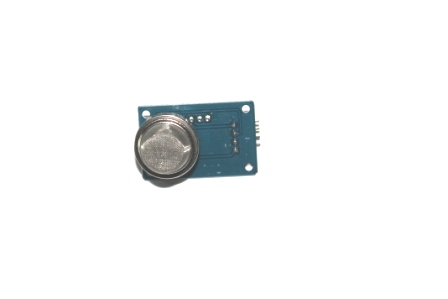 пьезоизлучатель
Датчик газа
Использовать технологию отраженного проецируемого изображения.
Заключение
Цех
Д
Д
Д
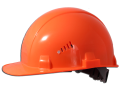 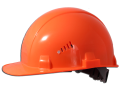 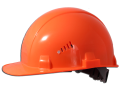 протокол RS 485
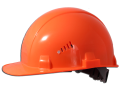 Д
Пульт
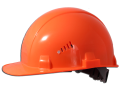